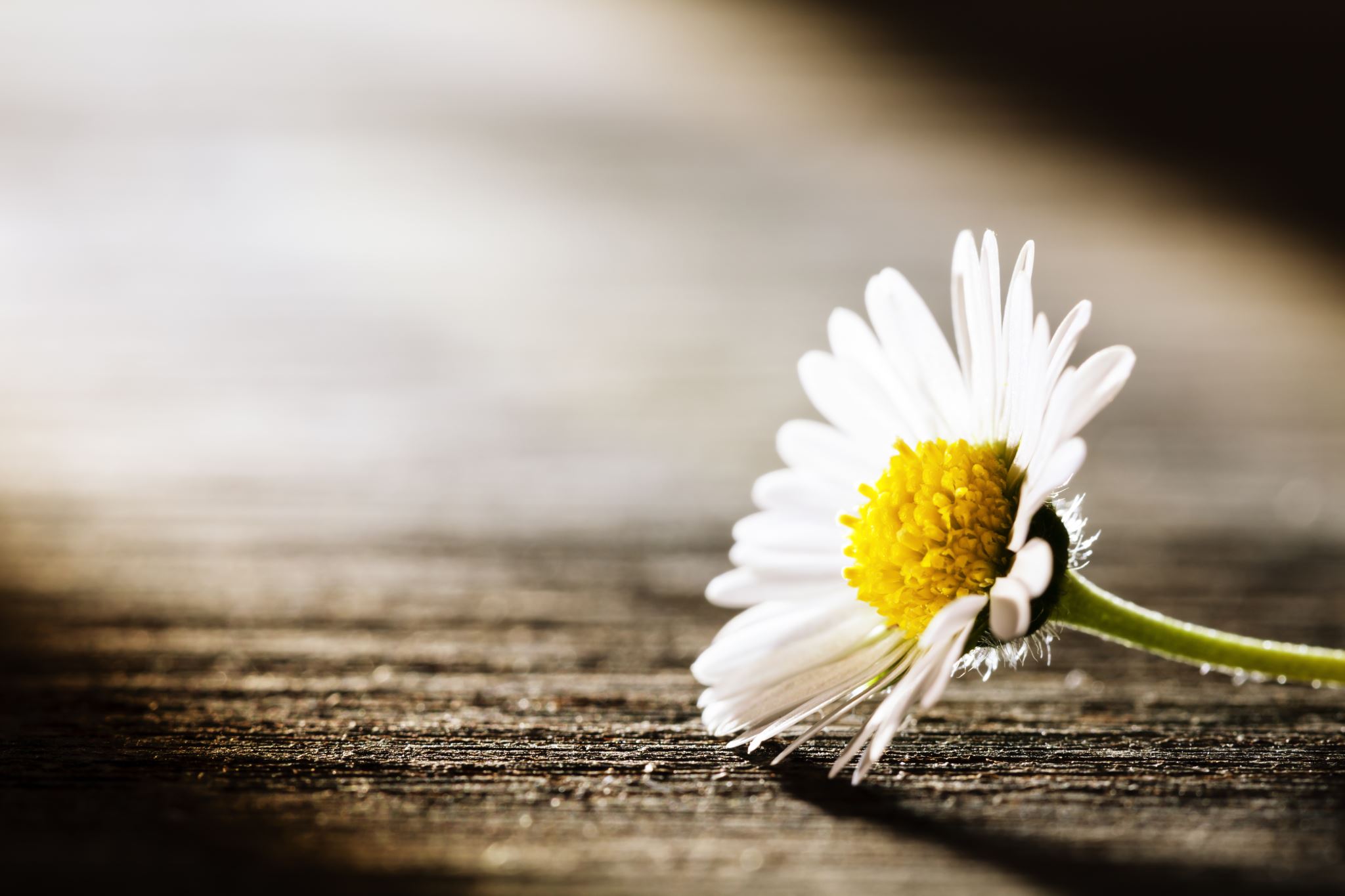 My Sorrows
My responsibility
My Sorrows
What do I understand by:

Sorrow?
Suffering?
Stress?
Peace?
Joy?
Is it possible to feel sadness and peace at the same time?
Is it possible to feel joyful during times of and hardship and struggle?
My Sorrows
Who am I?
Why am I here?
Who made me? And why?
What is my life purpose? Do I know? Do I want to know?
My Sorrows
What does ‘Success’ mean to me? Why does this mean success to me? Is this type of success temporary or lasting? 
How are my sorrows dependent on my success? How and why?
How are my sorrows dependent on the success of others? How and why?
How do my sorrows affect my ability of attaining success? How and why?
How does my success and the success of others affect my sorrows?- how and why?
Does my success or that of others depend on my levels of sorrow?- How and why?
Do my sorrows or that of others depend on my levels of success- how and why?
My Sorrows
How often do I suffer with low mood?
What external factors affect my mood?
Is my mood dependent on my external situation? 
Do I have control of my external situation?- If so- which areas of my external existence am I in control of and how? 
Is my mood dependent on my physical health?- If so- how and why? Do I have control over my physical wellbeing?
Is my mood dependent on my spiritual health? – If so- how and why? Do I have control over my spiritual wellbeing? 
Is my mood dependent on my emotional wellbeing? –If so- how and why? Do I have control over my emotions? 
Is my mood dependent on my thoughts and mental health?- If so how and why? Do I have control over my thoughts? 
How does the dependency of my mood on that which is out of my control- affect my anxiety levels? 
What helps me feel less sorrow?
My Sorrows
How do my mood and stress levels affect my:

Level of anxiety? -Do I feel out of control? Do I feel less ‘at peace’ with myself and the world? 
Level of ‘Interest’ in day to day activities? Do I rely on a ‘rush’ of pleasure or excitement to lift my mood? If so- How do I feel when it is over? 
Energy levels? -How does it affect my sleep pattern? 
Feelings of guilt? -How does it affect my self esteem?
Feelings of anger? -Do I get short tempered? Do I lose my patience? Do I blame others for my grief?
Motivation levels? -Do I lose hope? Do I lose faith? 
Appetite levels?- Do I turn to food for a temporary enjoyment?
Ability to concentrate? -How does this affect my normal functioning at home and work?
Memory levels? 
Spatial awareness? Do I become disillusioned and lose my ability to connect to the physical world?
Level of  ‘want’ to be around? Have I had enough of this world? Am I a victim?
Sense of ‘need’ to be around? Do I have a purpose in this world?
My Sorrows
How does my sorrow affect my levels of :

Fear?- how and why? Am I afraid of the pain? How does this affect my behavior and ability to overcome my sorrows? 
Lust?- how and why? Do I seek short term relationships as a way of ‘distraction?’ –Does this temporary satisfaction of my bodily desires effectively delude me away from my troubles? Does it find me true love? 
Anger- how and why? Do I get more irritable when I am down? How does this affect my relationships and long term happiness? How does this affect my mood and level of self respect? 
Hatred- how and why? Do I blame others for my sorrows? Am I a victim of the world and others? How does hatred affect my ability to see the glass as ‘half full’ rather than ‘half empty?’ 
 Sloth?- How and why? Am I lazy or am I just tired? Why should I bother getting up each morning if I do not have a purpose? What can help give me a purpose? What will make me feel more ‘needed’ and why?
My Sorrows
How does my sorrow affect my levels of :

Envy?- How and why? Do I wish I was someone else? What have others got that I do not have? Why do I want what they have? Do I know what lies beneath?  
Pride- How and why? Am I too proud to ask for help? Am I so self sufficient that I do not need help? How can I survive or exist without any help? Am I too proud to accept love and compassion and forgiveness and mercy? – or am I afraid of being let down or disappointed? Who can I rely on that will not let me down? How can humility and faith help me? 
Greed- How and why? Am I greedy for joy? Am I greedy for pleasure? Am I greedy for life? Am I greedy for death? How can I ‘let go’ of the need to control everything without kindness and compassion? How can I be released from my sorrow without ‘letting go?’
My Sadness
What causes me sadness?
What helps to relieve my sadness?
Does my sadness come and go?
Does the intensity of my sadness change or stay the same? 
How does my sadness affect my thoughts?
How does my sadness affect my speech?
How does my sadness affect my behavior?
My Sadness
How does my sadness affect those around me?
How does the sadness of others affect me? 
How does my sadness affect my relationships?
Can I think of any examples?
Am I able to control my sadness when others are around? 
Do I rely on others to help me control my sadness?
My Sadness
Is my sadness dependent more on my physical or my spiritual wellbeing? 
Is my sadness more dependent on my mental or emotional wellbeing?
Is my sadness more dependent on my external surroundings or from deep within? – How and why?
Is my sadness dependent on my own wellbeing or that of others? Am I more important than others? How does my self importance affect my ability to show patience and compassion? How does it affect my ability to empathize? How does it affect my relationships? Would I rather be ‘well’ but alone or ‘sorrowful’ while in a meaningful loving relationship? Am I willing to share my wellbeing with others? How does my desire to share my wellbeing with others affect my ability to share my sorrows with others and therefore lightening my burden?
My Sadness
Do I feel sad when I wake up most mornings? –If so- why? Is life a struggle sometimes? 
Why do I sometimes find life a struggle? What challenges of life weigh me down?
Do I ever feel grateful and excited at the prospect of getting up in the morning?- If so- what helps me feel more like this? Is my gratitude and joy dependent on that which is in my control and reach? 
Do I feel that I am challenged beyond my capacity? 
Do I have the ability to lighten my own burden?- How and why?
Do I rely on others to lighten my burden?
Am I waiting for others to ‘save me’ from my sorrow or am I actively trying my best to take responsibility for my life and opportunity?
My sadness
Do I sometimes feel like I do not want to be around anymore? How do my sorrows affect this?
Do I feel like the only real escape from my mind and emotions is through death itself? Have I lost control of my sorrows?
What keeps me hanging on?
What do I hold on to to help keep me going? Can I trust that which I rely on?
My Sadness
Am I frightened of death? Or do I think death will release me from my sorrows?
How will my death affect those that I love? Will the world be a better place without me in it?- If so- why do I think this? Is there anything I can do to make this world a better place?
Do I care more about my own sorrow or the sorrow of those that I leave behind? 
What will make me less likely to take my own life?
My Sadness
How does my lack of sense of purpose affect my suicidal ideation? 
What can help me find my purpose for life? What will help me persevere in seeking to fulfil my purpose?
My Sadness
How does my patience affect my levels of suicidal ideation? 
How does my compassion affect my levels of suicidal ideation?
How does my gratitude affect my levels of suicidal ideation?
Do I feel guilty about feeling suicidal?- If so- why? If not- why not? 
Am I a victim of my suicidal thoughts or do I have control over my suicidal thoughts? What will make me want to ‘live?’
My sorrows and my relationships
How do my relationships affect my level of pain and sorrow? 
How do I feel when the ties of my kinship are broken? 
How do I feel when my loved ones forsake me?
How do I feel when I forsake those I love?
How do I feel when have made a mistake and my loved ones do not forgive me?
How do I feel when I hold grudges against my loved ones? 
How do I feel when my partner or loved one does not listen to me?
My sorrows and my relationships
How do I feel when my loved one or partner does not keep to their promises? Do I keep my promises to them? 
How do I feel when my partner or loved one deceives me and hurts me? Do I deceive or hurt those I love? 
How do I feel when my loved one or partner does not respect me? Do I respect my family and friends?
How do I feel when my loved one tries to control me? Do I try to control them?
How do I feel when my loved one or partner betrays my trust? Am I trustworthy?
How do I feel when my loved one or partner does not show me loving kindness? Am I kind?
My sorrows and my relationships
How important are my relationships to me and why? What can I do to improve my relationships with my partner, family and friends? How can improving my relationships with others help me through my sorrows, and help to transform them into joy and love?
My sorrows and my relationships
How does my sorrow and pain affect my relationships? And why?
 Does sorrow help to improve my relationships with my loved ones? – if so- how and why?
Is my sorrows destructive to my relationship- if so how and why?
My sorrows and my relationships
Do I express my sorrows and pain to those around me? If not- why not? Who do I express my sorrows and pain to? Do I talk to myself? Do I talk to My Creator? Am I afraid of revealing my vulnerability? How does my revealed vulnerability affect my relationships with others?
My sorrows and my relationships
Do I pick up on the sorrows of others? How does this make me feel about myself? Do I avoid being around the sorrows of others because I do not want to carry their negativity with me? How does this help those in sorrow and pain? Am I being selfish by refusing to share my light with those in darkness?
My sorrows and my relationships
Who will give me light when I am in darkness myself? Where is my Light? Am I willing to sacrifice my light in order to shine the light unto others? Or do I hide my light from others so that there is more for myself? Is there a way that I can find a light that never fades? A positivity that cannot be removed? Can I transform sorrows into joy despite my hardship and struggles by sharing my light with others? From where does this light come from? Where can I find that piercing star of everlasting light within me?
My sorrows and my relationships
Do I shut off from the world around me when I am going through physical and emotional hardship? - if so- why? How does this help me? How does this help others? 
Am I trying to protect the world from myself? 
Am I trying to protect myself from the world? 
Is the relationship I have with my Creator enough for me?- How can I share my relationship with my Creator with others in a way that Pleases the One that I love?
My sorrows and my relationships
Do I allow others to help me through my pain and sorrows?- if not- why not? Do I not want them to heal from their pains and sorrows through helping me through mine? How do I feel when my loved ones shut me out when I want to help them through their sorrows? How do I feel when the opportunity to heal myself is removed from me?
My Sorrow
Do I take responsibility of my life? Or do I expect others to save me from my sorrows?
Am I able to try to understand my anxiety and sadness?
Am I afraid of understanding my emotions? If so- why? 
Do I run away from facing my anxiety? Do I run away from facing my sadness? 
How do I run away? What do I do? What helps me to forget my sorrows and worries?
My Sorrow
Do I turn to alcohol and intoxicants to help me forget my troubles? Do they it offer me a lasting resolution or are they only a delusion and temporary? How does this affect my physical, spiritual and emotional health?- How does this then affect my state of mind and ability to take responsibility?
Do I turn to gossip and slander to help me feel better about myself? How does this affect my respect for myself and my ability to face my anxieties and sorrows?
Do I turn to temporary pleasures and exciting activities to give me a ‘buzz’ and distract me from my sorrows?- How do I feel when it is over?
My Sorrow
Am I a like a donkey carrying a huge load? – Who put the load onto my back? 
What does my load consist of? Do I need to carry all this ‘stuff’?
Do I have the ability to carry my load? 
Do I know where I am meant to be carrying it to? 
Will the load be required at my destination? Why do I feel the need to carry what I carry?
Did I ask for it? Did I choose it? Or is it placed upon me?- Who has placed this upon me and why? 
Do I deserve this load on my back? Am I being punished for something? 
How does this heavy load affect my ability to fulfil my life purpose?

Is there anything I can do that can help to  lighten my load? Can I let go of all that weighs me down and prevents me from achieving my life purpose? Can I let go of all that is not necessary for my success? 
Is there anyone that can help me? – who can lighten my burden? or do I have to face this alone?
My Sorrow
Do I feel loved? Who and what in my life makes me feel loved and cherished?
How does my feeling of being loved and cherished affect my level of sorrow and why? 
Do I rely on feeling loved in order to feel less sad? Can I rely on those who love me?
Can those who love me remove my sorrows? If so- how? Do I expect those who love me to save me?
Do I deserve to feel more loved? If so why? 
How does my sorrow affect my ability to accept unconditional love? 
How does my sorrow affect my ability to give unconditional love?
Can I feel more deserving of being loved and cherished myself if I love and cherish others more? 
Can others who love me unconditionally help to cure my sadness? Can their love give them more purpose?
Can my ability to love others unconditionally help to cure the sadness of others? Can my love give me more purpose?
My Sadness
Do I feel listened to? Do I feel understood? Do I rely on others to listen to me and understand me to help me through my sorrows? What makes me feel more understood? Why do I want to feel listened to? Why do I want to feel understood? Does it make me feel more loved? 
Does it help me when I talk to others who have been through similar experiences as myself? If so- why?
Do I listen to others and try to understand others? How does this make me feel to help others through their sorrows? How does my listening and understanding affect the sorrows of others? Does this help to give me a sense of ‘purpose?’
Why does helping others give me a sense of purpose? Do I like to feel ‘needed’ by others? Do others like to feel needed by me? 
How do my sorrows affect my ability to listen to others and understand them? How does it affect my ability to fulfil my purpose?
Do I treat others how I want to be treated? How does this affect my sorrows?
Do I give to receive or give without expectation? How does my giving in order to receive affect my sorrows when I do not receive what I give?
My Sorrow
Do I feel that my life choices, opinions and beliefs are respected by others? 
Do I want to feel respected?- if so why? – does it make me feel more loved? Do I expect too much respect from others? How does the level of expectation of respect from others affect my sorrows?
Do I feel sad or anxious when I feel disrespected? 
Why Do I not feel respected? Do others genuinely not respect me or is this just my assumption? Why do others not respect my life, opinions and beliefs? Do I respect myself?
How does my desire to feel respected affect my sorrows?
Am I in control of my sorrows or do my sorrows depend on the respect I get from others? 
Am I able to control the respect that others have for me? How does my desire to control the respect that others have towards me affect my sorrows and levels of anxiety? 
Do I respect the opinions and beliefs and life choices of others? How does the level of respect I have for life other than my own affect my level of sorrow and anxiety?
Do I treat others how I want to be treated? How does this affect my sorrows and the sorrows of others?
Do I give to receive or give without expectation? How does my giving in order to receive affect my sorrows when I do not receive what I give?
My Sorrow
Do I feel appreciated for my efforts to help others? How does my feeling not appreciated affect my level of sorrow?
Do I want to feel appreciated? If so- why? Does it make me feel more loved? Do I expect too much appreciation from others? How does the level of expectation of wanting to feel appreciated affect my sorrows?
Do I feel sad when I do not feel appreciated? 
Why do I not feel appreciated? Do others genuinely not appreciate me or is this just my assumption? What makes me feel more appreciated? Why do others not appreciate me more?
Is my sadness dependent on the level of appreciation that others have for my efforts? Am I a slave to the appreciation of others or am I in control of my sadness? 
Do I appreciate what others do for me? How does me showing more appreciation to others affect my levels of sorrow? Does it make me feel more overburdened? Does it make me happy? Do I show my appreciation for others in the exact way that they might expect me to at all times? How does it make me feel when others depend on my appreciation to make them happy? 
Am I able to control the level of appreciation that others have for me? Am I able to control the level of appreciation I show for others? 
Do I treat others how I want to be treated? How does this affect my sorrows and the sorrows of others?
Do I give to receive or give without expectation? How does my giving in order to receive affect my sorrows when I do not receive what I give?
My sorrow
Do I feel sad and anxious when I lose control of my future?
Do I feel sad and anxious when I cannot change my past?
Do I feel sad and anxious when I lose control over the present?

How do my sorrows about my inability to control my past and my future affect my ability to control my sorrows of the present?
My Sorrow
Do I feel sad and anxious when I lose control of others? Why do I want to control others? Do I want to change others? Why do I want to change them? How does my desire to control and change others affect my ability to control my levels of sorrow?

How does my desire to be in control affect my sorrows?
Am I in control of my sorrow or is my sorrow in control of me?
My Wounds
Do I seek to listen to and understand the pain of others? If not why not? How does this affect my ability to ‘understand’ my own pain? Do I listen to the cry of others for my help? Do I hear myself cry out in pain? Are my wounds superficial or deep? Is a minor burn not more painful than one that burns out my ability to perceive and sense? 
Do I see the suffering that my speech behavior causes to the world around me? Or do I only see my own wounds? How can I expect my Healer to help me heal my wounds if I do not heal the wounds of others? How can I heal that which I do not see?
Do I ‘feel’ the pain of others during their suffering and loss? Or am I in a vegetative state of lack of awareness? How can I function without arms or legs? How can I be part of a ‘Higher purpose’ if I do not feel the pain in my toes? Where will my feet take me if I do not feel the earth on which I stand? How will I ‘know’ which path to take? How can I crush my sorrow if I cannot feel the pain of that which makes me ‘whole?’
My Loss
Do I grieve over the loss of a loved one? Why do I grieve? What do I miss so much about them? What do I remember? 
Do I experience feel the emotions of guilt, anger, grief and finally acceptance? What helps me reach the ‘acceptance’ phase of my bereavement process? Do I ever ‘let go’ or do I keep holding on to these emotions? 
Is the level of my sorrow proportional to the level of their loving kindness when they were part of this physical world? Why do I grieve more for those I love more? Is this sweet ache in my soul part of something we call ‘love?’ – How does this sweet ache in my soul help me to find purpose in my life? Do I want to be remembered when I die?- If so- why? Why would I want to cause pain of loss for others? Is it so that I can live on in their hearts like my loved ones live in mine?
My Loss
Would I prefer to leave memories of loving kindness in the minds of those I love as well as a sweet ache in their soul- or feelings of anger and resentment and an inability to forgive me for my past mistakes? Which of these is more likely to help my loved ones heal? Which of these is more likely to help my loved ones feel inspired? Which of these is more likely to help my loved ones find their ‘purpose?’ .. Which of these are more likely to help my loved ones find ‘inner peace’ ? How can I rest in peace if I do not invite my loved ones do the same to do the same? Do I define this sweet ache as a sorrow and misfortune? If so- why? Is it not better than that which is bitter and foul?
My sorrow
Do I feel sad and anxious when I lose control of my mind? 
Do I feel sad when I lose control over my heart’s desires?
Do I feel sad and anxious when I lose control of my emotions?
Do I feel sad and anxious when I lose control of my spirituality?

How can my bitterness and sorrow over my lack of ability to control my mind, heart, and soul help me to transform my sorrows into joy for myself and others?
My sorrow
Do I feel sad and anxious when I lose control of my anger?
Do I feel sad and anxious when I lose control of my lust?
Do I feel sad and anxious when I lose control of my ego?
Do I feel sad and anxious when I lose control of my greed?
Do I feel sad and anxious when I lose control of my sloth?
Do I feel sad and anxious when I lose control of my envy? 
Do I get sad and anxious when I lose control of my anxiety?
Do I get sad and anxious when I lose control of my sadness?

Do I have control over my negative side or does my negative side have control over my sorrow and anxiety?
How can my bitterness about myself help me to gain mastery over my evil inclinations and transform my sadness into joy?
My sorrow
Am I too needy of others?
Are others too needy of me?
Can others save me? 
Can I save others?
How does me relying on others to help and save me affect my sorrows when they let me down?
Have I ever let anyone down when they relied upon me to help and save them? How did this affect my sorrow? How did it affect the sorrow of those that I let down?
Is my needing others and others needing me a trustworthy handhold or is there Something Higher than others and myself that we can completely rely on to help heal our sorrows?
How can faith help me with my sorrows?
The Sorrow of Others
How does my sorrow impact the sorrow of others? How do I feel when others feel sorrow due to their empathy for my pain? How does my cry out in pain for others to reach out to me influence my ability to face my sorrow and take responsibility over it? Does my sorrow control me or can I overcome my sorrow?
The sorrow of others
Do I cause sorrow to others? If so- how do my thoughts cause sorrow to others? How does my speech cause sorrow to others? How does my behaviour cause sorrow to others? How does my sorrow cause sorrow to others? How does the influence of my sorrow on others affect my ability to overcome my sorrows?
The sorrow of others
Do I pick up on the sorrow of others? Does my empathy cause me pain? How can the empathy which causes me pain help others? How can the empathy which causes me pain help me?
The sorrow of others
Do others pick up on my sorrow? Do I allow others to pick up on my sorrow- if so- why? Does it make me happy to bring others down? Does it make me happy when others have more sorrow than me? Or do I reveal my sorrow in order to help others by providing an opportunity for them to reach out to me? Could it be that when others reveal their sorrows to me,  that they too are trying to create an opportunity for me to overcome my sorrows?
The sorrow of others
Could it be then that my sorrow that is not in my control has a purpose? Could it be that the purpose of my struggles and hardship is to help create an empathy in others so that they can learn compassion and the importance of loving kindness? Could it be that my struggles and hardship can enable myself and others to grow and learn? Could it be that my struggles and hardship can teach us gratitude, forgiveness, humility,  compassion, patience, respect and the importance of treating one another as we want to be treated?
The sorrow of others
Do I cry out for help? Who do I cry out to –for help in my hour of need? Do I look for God in others? Who can help me when all else deserts me?
The purpose of my sorrows
What hardships do I have in my life? Why do I find these challenging? How do my hardship help me? How do my hardships and challenges help others? Can I find joy in my struggles?
The purpose of my sorrows
Do I have more hardship than others? Is there anyone that has more hardship than me? How do I know this? Am I able to feel the pain of the sorrows of anyone other than myself? Why do I feel that my hardship is more ‘worthy’ of sorrow than the hardship of another? Who defines the ‘worthiness ‘of my sorrow? Do I serve my sorrows or do my sorrows serve me? How can my sorrows be of better service to me and others? How can I be of better service to my sorrows and the sorrows of others? How can my sorrows help me find my true purpose in my life? How can the sorrows of others help them find their own purpose?
The purpose of my sorrows
Do I expect too much from others? How does it make me feel when I do not receive that which I expect from others? How can expecting less from others help me feel less sorrow or anxiety?
The purpose of my sorrows
Do I do enough for others? How does it make me feel when I do not fulfil my best potential in helping someone else when they are in need of my help? How can doing more to help others help release me from my sorrows?
The purpose of my sorrows
Have I ever experienced a negative emotion of sadness or grief due to my external environment which I felt I had no control over? What happened? How did this experience affect me? What did I learn? How has this negative emotion and experience affected my thoughts speech and behaviour in a negative way which causes harm to myself or others? How has it affected my thoughts speech and behaviour in a way that helps myself or others? Is the benefit from the negative emotion and experience more or less than the harm it causes to myself and others? Who Is in control of the effect that this sorrow has on myself or others, once it ceases to exist? Do I control my sorrows or do my sorrows control me?
The purpose of my sorrows
Have I ever experienced sadness or anxiety which has never ceased to exist? Have I ever experienced a sadness or anxiety that has had no end? If so- How do I know for sure that it will never come to an end? Do I know what the future holds? How can faith and hope help me to stop worrying about there being no end to my suffering? 
How can patience help me?
The purpose of my sorrows
Have I ever experienced a sadness or anxiety that was not triggered by an event or a misfortune? Have I ever experienced a sadness or anxiety that has no beginning? If so- How do I know for sure that it has no beginning? Did my sadness or anxiety exist before my own existence? Has my sadness or anxiety come into existence because of me or do I exist because of my sadness or anxiety? Is my sorrow a product of me or am I a product of my sorrow? How can self-reflection and meditating on life help me to take control of my sorrows?
The purpose of my sorrows
Do my sorrows make me feel less alive than my joy? If so- why? Is my sorrow or anxiety a punishment for my sins? -if so- Why do I feel sorrow and anxiety for my sins? Are my sorrows trying to help me? Can my sorrows and anxieties help guide me back home to my inner Peace? 
Do my sorrows make me feel more alive than my joy? If so- why? Is my joy only a temporary delusion of a brief passing enjoyment?
The purpose of my sorrows
What do I define as ‘home?’ where is my home? How do I feel when I am at ‘home?’ Do I feel as though I must distract myself from myself in search for a home outside of myself? If so- how do I distract myself? How does that which I do to distract myself from myself cause harm to me or to others? How does that which I do to distract myself from myself affect my sorrows and anxieties? How can my sorrows and anxieties help to guide me back home?
The purpose of my sorrows
How can my sorrows and anxieties help guide me back home? What if I spoke to the essence of my soul  and asked it what is wrong? How can I talk to my sorrow of my soul? Can I face the pain? What can help me face the pain? What can help give me courage and strength? AM I strong enough? – If not- why do I not feel strong enough? Am I overburdened with loads that I cannot carry? Is my soul tasked beyond its capacity? How can faith in a cause Higher than myself help me find strength to believe in my potential? How can Faith help guide me back home and face my sorrows and anxieties in order to transform them into wisdom?
The purpose of my sorrows
Am I able to find joy in a truthful sincere sorrow that can help turn my bitterness into a sweet ache in my heart? – How can I do this? What will make my sorrow more worthy of its pain? What will make my sorrow worth the experience? What will make my sorrow help me to feel more alive so that it can be transformed into a joy that is eternal rather than just a brief passing enjoyment of this worldly life?
The purpose of my sorrows
Have I ever experienced sorrow due to the willing sacrifice of that which I love for myself, in order to help bring joy to someone else? – If so- what did I sacrifice? Why did I do this? Did I get anything in return for my sacrifice from the one that I gave to? Do I expect any return for my loss? Did I feel a sense of ‘peace’ in the sorrow I felt in the loss from myself in order to gain for another?
The purpose of my sorrows
Does my loss result in gain for others? Or do I find joy in the loss of others for my own gain? 

How does my loss result in gain for others? Is my loss temporary or lasting? Does anything in this world last forever? How does my loss profit others? Is the joy that my sorrow brings to others- a lasting joy that is worth my sacrifice? Does my loss and sorrow cause a temporary or eternal happiness to others? – does my sorrow cause more harm or good?
The purpose of my sorrows
How can my sorrow bring an everlasting joy to others? What would bring me everlasting joy and peace? Can I ever feel an eternal joy and at peace with myself while knowing that someone else is feeling sorrowful and suffering in order for myself to profit?
The purpose of my sorrows
How can the sorrows of another person ever help me to find inner peace? What if the sorrows of the other person were the driving force of a sacrifice they made out of love and compassion? Is not my redemption from my sorrows- the driving force of the sacrifice of another for my life? Should I not feel joyful at my redemption in order to release the one that loves me unconditionally from their sorrows?  How does it make me feel to be loved unconditionally? -Joyful or sorrowful?
The purpose of my sorrows
How can my own sorrows ever help someone else find inner peace? What if my own sorrows are a driving force for a sacrifice that I can make out of love and compassion? Is not the redemption of others from their sorrows- the driving force of the sacrifice of myself for another? Will I ever be redeemed from my sorrows unless others feel joyful about their redemption from their sorrows? How does it make me feel to love unconditionally? Sorrowful or joyful?
The purpose of my sorrows
Have I ever sacrificed my joy in my own gain and profit in order to sorrow for the loss of others?? – if so- why? Do I see a benefit in my sorrows? How do my sorrows help others?
The purpose of my sorrows
Is there a purpose for my sorrows?
If my sorrows could have a purpose- what would it be? And why? What type of purpose for my sorrows would help add some sweetness to my bitter ache in my heart? What purpose for my sorrows would bring me Peace?
What can my sorrow teach me?
Can my sorrows draw me closer to my Creator? Can my sorrows teach me my purpose in life? Can my sorrows help to reveal my true self and be transformed from darkness to light?
What can my sorrow teach me?
Can my sorrows teach me how to be more brave?- If so- how? Any examples?
Can my sorrows teach me how to love? If so- how? Any examples? 
Am I ready to face my sorrows with courage and love?
What can my sorrow teach me?
Can my sorrows teach me how to be more kindness and compassion to others? –If so- how? Any examples? 
Am I ready to face the sorrows of others with compassion and kindness?
What can my sorrow teach me?
Can my sorrows teach me how to ‘listen’ ‘see’ ‘understand’ and feel’ the sorrows of others?- If so- how? Any examples?
Am I ready to accept that the sorrows of others are the sorrows of my own?
What can my sorrow teach me?
Can my sorrows teach me that my joy brings hope to others and helps provide a light in their darkness?
Am I ready to accept that my sorrows influence the sorrows of others?
What can my sorrow teach me?
Can my sorrows teach me that even my sorrows have a purpose and can help provide an opportunity for others to feel ‘needed’ and an opportunity to help someone other than themselves. 
Am I ready to accept being broken and wounded if it is necessary in my Higher purpose in order for others to free themselves from their sorrows and purify their hesarts?
What can my sorrow teach me?
Can my sorrows teach me that without a sense of ‘purpose’ I am on a downward spiral? And that without helping others, that I cannot be helped either? And that without a purpose which is other than for my own benefit, I cannot transform my bitter sorrow into a sweet ache which can help others ‘grow’? That where my ego is, my sorrows will follow me? 
Am I ready to take on the sorrows of others in order to be healed of my own from that Spirit of Love which works through me?
What can my sorrow teach me?
Can my sorrows teach me insight, wisdom, and understanding so that I can learn how to transform and purify myself into a vessel of love and light? 
Am I ready to face my sorrows and transform them into a peace and joy which is everlasting and invites to Life?
What can my sorrow teach me?
Can my sorrow teach me that I am not all sufficient, not worthy of my own praise or that of others, and that my physical existence is meaningless and destructive to myself and others –when without the essence of my spiritual being?
Am I ready to purify my heart mind and soul in order to increase in humility and sincerity and connect to a cause Higher than my own?
What can my sorrow teach me?
How can my sorrow help guide me back home? How can it teach me about where I want to be?
Do I want to go home alone ? Or share my home with my family and friends? Who do I most want to share my home with and why? Is there anything I can do that will inspire them to join me?
What is a home without those that I love and cherish? And without those that love and cherish me? 
What is home without a relationship? 
What importance is home for me in this physical world? Is it temporary or eternal? 
Where importance is my home in the spiritual world? Is it temporary or eternal?
What can my sorrow teach me?
How are my physical home and spiritual home related? Would I be willing to sacrifice one for the other? If so- which one and why? Or does it depend on who is present with me? 
Would I rather an eternal home all by myself, or a temporary one with those that I love? 
Would I rather sacrifice my sorrows for eternal peace by myself, or share a few special moments with loved ones and then cease to exist all together? 
What if it was possible to have it all? What my spiritual and my physical homes could stop fighting and instead  help one another in one common Purpose of Truth and loving kindness and be bound up as One, as if married, connected, bound up in unity worship of their Creator? What if one could help elevate the works of the other?
Am I willing to sacrifice for my sorrows?
Am I ready to let go of that which I cannot control, the past and the future, and surrender myself to the Unknown?
Am I willing to sacrifice for my sorrows?
Am I ready to let go of the need to control others, so that I can take more responsibility in controlling my speech and behaviour in order to cause less sorrow to others?
Am I willing to sacrifice for my sorrows?
Am I ready to let go of my own importance so that I become more able to concentrate on healing the sorrows of others?
Am I willing to sacrifice for my sorrows?
Am I ready to let go of playing the ‘victim’ and be more grateful of blessings by using them to make a difference to the pain and suffering of others?
Am I willing to sacrifice for my sorrows?
Am I ready to speak truth and have integrity in everything I say and do and use reason to help me seek truth with a humble heart?
Am I willing to sacrifice for my sorrows?
Am I ready to stop judging others, and instead try to empathize their pain and sorrow through listening, helping, reaching out in their time of need?
Am I willing to sacrifice for my sorrows?
Am I ready to persevere in showing  loving kindness to others, even if it means that it causes me hardship? Am I ready to work on my patience so that I can know true everlasting peace?
Am I willing to sacrifice for my sorrows?
Am I ready to stand up against injustice, oppression, corruption and evil to help release others from bondage? Am I ready to free myself?
Am I willing to sacrifice for my sorrows?
Am I able to see myself in others and allow others to see themselves in me? 
Can I become a reflection of myself in others? Can others become a reflection of themselves in me? 
Can I see my sorrows and pain as a reflection of the sorrows and pain of others in me? Can I see the pain and sorrows of others as a reflection of my own sorrows and pain?
Am I able to transform my sorrows into Joy through learning to be Me in You and You in Me?
Am I able to transform my sorrows into joy through engaging in acts of self purification? Can I connect more with my Creator so that my spiritual healing can help relieve me of my physical and emotional pain? 
Am I able to transform my sorrows into joy through Faith? Can faith alone help me? Have I tried to keep my faith through times of hardship through perseverance in prayer and acts of kindness ? Have I tried to show gratitude during times of ease through self discipline in prayer and
Transforming Sorrow into peace
Is the purpose of my sorrows my beginning or my end? 
Are the sorrows of my purpose my end or my beginning? 
Did my purpose exist before my sorrows or did my sorrows exist before my purpose?
Did my purpose exist because of my sorrows or did my sorrows exist because of my purpose?
Transforming Sorrow into Peace
Is my Sorrow -the beginning or the end of others? 
Are the sorrows of my purpose- a destruction to others or a light that guides to peace? How can I find peace in my sorrow?
Transforming Sorrow into peace
What brings me more Inner peace?- That which is everlasting or that which is temporary?
Truth or falsehood? 
Forgiveness or conflict?
Compassion or envy?
Kindness or greed? 
Respect or disobedience?
Surrender or control?
Light or darkness?
The purpose of my sorrows
Gratitude or ego? 
Patience or haste?
Understanding or foolishness?
Knowledge or ignorance?
Wisdom or material wealth? 
Love or lust?
Freedom or oppression?
Transforming Sorrow into peace
How do I feel when I am ‘stuck’ or enclosed in a small space and feel unable to move? How do I feel when there is no light in the room and I am in darkness? Do I ever feel claustrophobic? – if so- what makes me feel trapped? Do I feel chained up? Do I feel oppressed? Do I feel like a slave in this physical world?- If so- what enslaves me? How does the feeling of being oppressed and under the control of my external environment affect my sorrows and anxieties? How does it affect my ability to attain inner joy and peace? Is that which I seek everlasting peace and joy in – in the control of this physical world- or must my body whither and die? Does my physical existence control my ability to feel at ‘Home’ in Peace? Is my true home in that which is around me? Or that which is within me?
The purpose of my sorrows
How do I feel when I am ‘stuck’ or enclosed by my own sorrows and anxieties? How do I feel when I oppress myself? How do I feel when I disobey my inner truth? How do I feel when I do not treat others how I would like to be treated? Am I enslaved by my evil inclinations? Does my ego surround and control me? Am I a slave to my lust? Am I slave to my greed? Am I a slave to my envy? Am I a slave to my anger? Am I a slave to my gluttony? Am I a slave to my sloth? Am I a slave to my fears? Am I a slave to my sorrow? Is that which I seek everlasting peace and joy in – in the control of this spiritual world- or must my soul whither and die? Does the purity of my soul control my ability to feel at ‘Home’ in Peace? Is my true home in that which is within me? Or that which is around me?
Travelling through my sorrows
Do I enjoy travelling?- If so- why? What is special about travelling that brings me joy? Am I looking for something that I have lost?
Travelling through my sorrows
How do I feel when I am trapped in the same place and not allowed to travel? Do I feel as though I am chained up and in prison? How does this affect my sorrow and anxiety?
Travelling through my sorrows
Is there anyway that I can continue to travel when I am imprisoned and prevented from travelling outwardly and in my external environment? Can I try to travel within my self? Can I try to travel into the places of my soul to better know myself`? Can this help me?- If so- how do I think that this can help me? Am I able to become more self-reflective in order to help me break free from my slavery?
Travelling through my sorrows
Are my sorrows and anxieties due to feeling ‘trapped?’ Do I feel that there is a blockage on my path that I must break through? What will help me to break through my difficult paths towards freedom? 
Am I free to Believe?
Can I Try…
Facing my sorrow with courage and seeing it as an opportunity to grow?
Expecting less from others? Being less judgmental of others? 
Being more grateful? Looking at the glass as ‘half full’ rather than ‘half empty?’ – playing less of the ‘victim’ role? Can I offer help to others with my blessings and gifts as a way of thanksgiving?
Having faith in a Higher Purpose and willingly surrendering to the Will of my Creator? 
Seeking help in humility and patience while trying my best to do what is morally right at all times?
Seeking truth while trying to be honest and have integrity in all that I say and do? 
Seeking forgiveness while trying to pardon and forgive the sins of those against me? 
Performing more acts of loving kindness? And charity? 
Self discipline in prayer and meditation?- self reflection?
Showing more respect for other life?  Showing more respect for other property?
Seeking knowledge, wisdom, understanding and applying this in my speech and behavior?
Can I Try…
Treating others as I myself would want to be treated?
Can I try
Honoring the orphan, the oppressed, the poor and needy, the destitute- helping to free them from bondage and oppression?

Setting myself free spiritually by helping to heal the wounds of this physical world?

Letting go of the need to control others, and concentrate on controlling or transforming my own evil inclinations through self reflection and taking responsibility over my speech and behavior?
Can I Try
Performing regular prayer and charity as a way of self-purification in order that I may be more grateful?

Preparing myself to sacrifice all that is false and the delusion of this worldly life, for all that is true and eternal.
Can I try
Self reflecting on…
My Truth
My Love
My Patience and perseverance
My Kindness
My Gratitude
My Forgiveness
My Justice
My Humility
My Respect
My Courage
My Surrender
Can I try
Self reflecting for…

You